i «numeri»
della

Mobilità di Ateneo 

settembre 2017
Le nostre sedi
1.
2.
3.
4.
5.
6.
7.
8.
9.
10.
Milano
Sesto San Giovanni
Segrate
San Donato Milanese
Lodi
Crema
Edolo
Torrazza Coste
Cernusco sul Naviglio
Gargnano
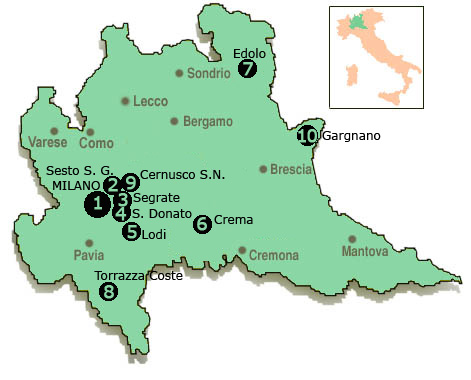 Le nostre sedi
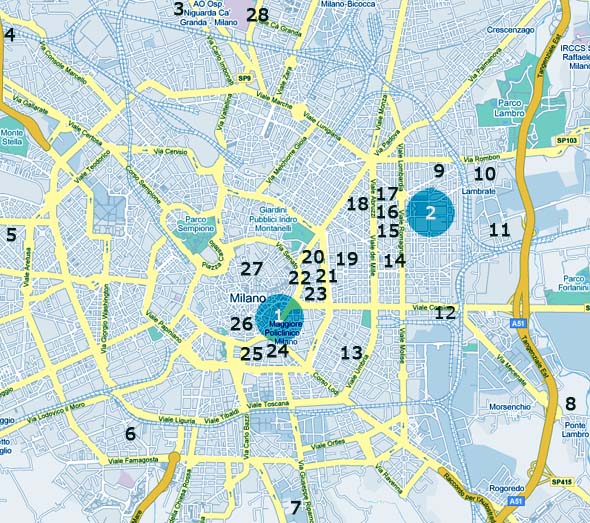 Milano centro  18 sedi
1
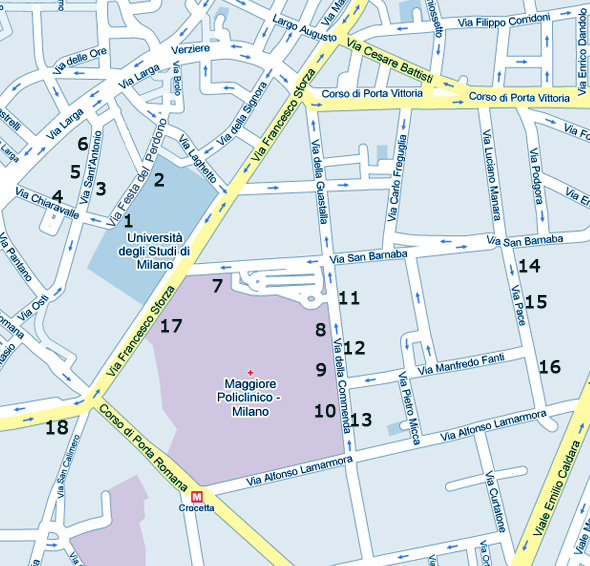 Le nostre sedi
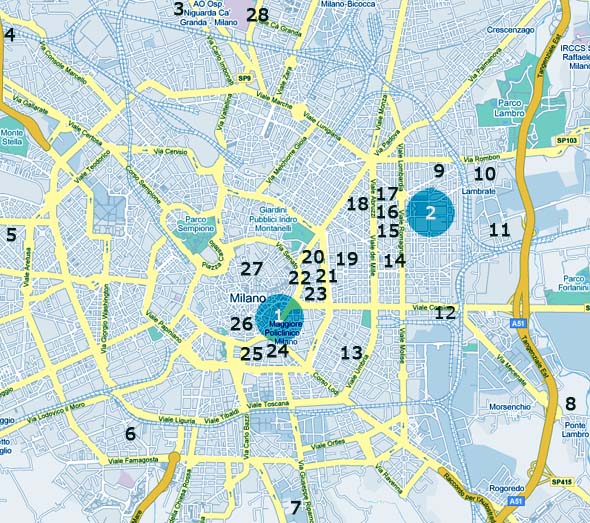 Milano città studi 
24 sedi
2
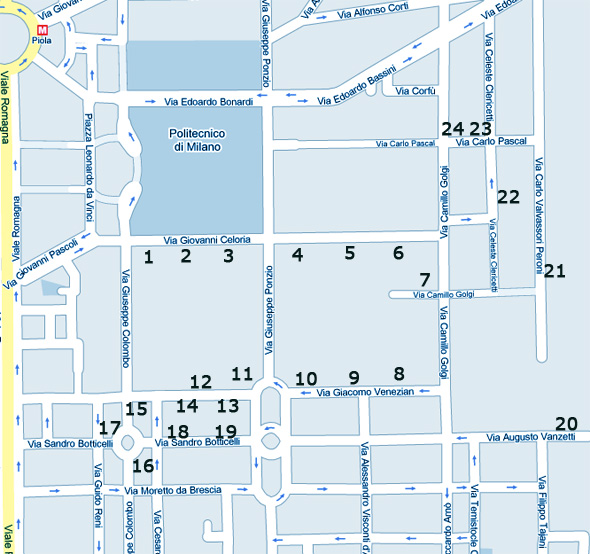 Totali docenti per dipartimento e carriera
Professori, Ricercatori per Qualifica
Personale Tecnico-Amministrativo per Area e Categoria
dati post-laurea
ABBONAMENTI
ATM	ferroviari	
2004	1.323	299	
2005	1.397	310	
2006	1.464	302	
2007	1.466	324	
2008	1.495	347	
2009	1.483	345	
2010	1.497	370	
2011	1.538	432	
2012	1.621	478	
2013	1.619	516	
2014	1.620	535	
             1.775	558
	1.911	570
primi sei mesi  2017
	       1.024	      264

    primi sei mesi  2016
	          968            236
    primi sei mesi  2015
                               907             232
ABBONAMENTI
L’Ateneo  ha sinora adottato misure d’intervento destinate a tutto il personale che agevolano l’utilizzo dei mezzi pubblici (ATM e Trenord).

Particolari convenzioni tra Ateneo e aziende di trasporto pubblico e società private attive sul territorio permettono al personale a tempo determinato e indeterminato di usufruire di un contributo sul costo di abbonamenti alla rete ATM - SITAM, TRENORD e «Io viaggio ovunque in Lombardia», Autolinee private o a parcheggi di interscambio fino a un limite massimo di 258,23 euro (art. 51 del T.U.I.R).
Correlati agli abbonamenti ATM sussistono forme agevolative di utilizzo di Bike Sharing (BikeMI) 

		             NUOVI  INTERVENTI  IN  CORSO –TPL

L’attività svolta con riferimento all’utilizzo dei mezzi di Trasporto Pubblico Locale, è stata integrata e completa con 
servizi innovativi che contemplano l’informazione on-line, attraverso le liste di posta elettronica dell’Ateneo,  
per divulgare le informazioni tratte dai siti ufficiali delle Aziende di Trasporto (ATM; Trenord  ma   anche Trenitalia), concernenti avvisi ed indicazioni in occasione di
giornate di sciopero dei mezzi o eventi di particolare rilevanza che possono avere ripercussioni     sul sistema del trasporto pubblico.

Viene inoltre effettuata, sempre mediante la medesima modalità divulgativa e con cadenza bimestrale, l’elenco delle offerte e degli sconti che sono riservati ai possessori degli abbonamenti sia ATM sia Trenord, per eventi culturali (ingressi scontati a mostre, musei e spettacoli teatrali).
ABBONAMENTI
ABBONAMENTI  ATM
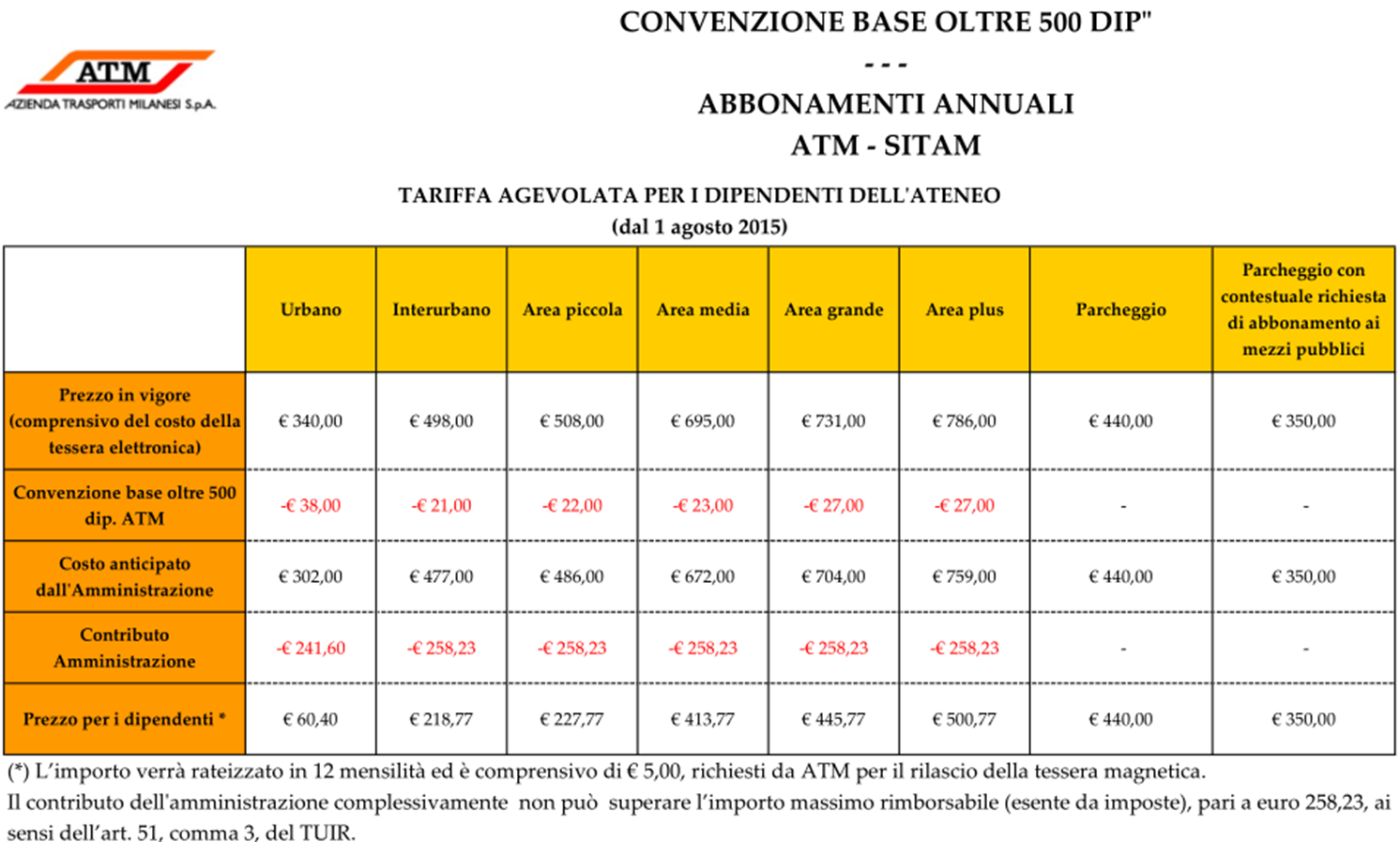 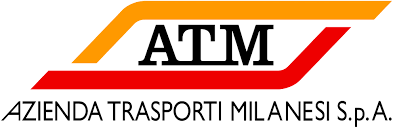 ABBONAMENTI  IVOL
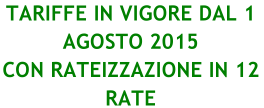 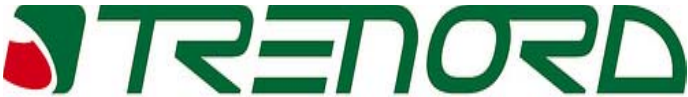 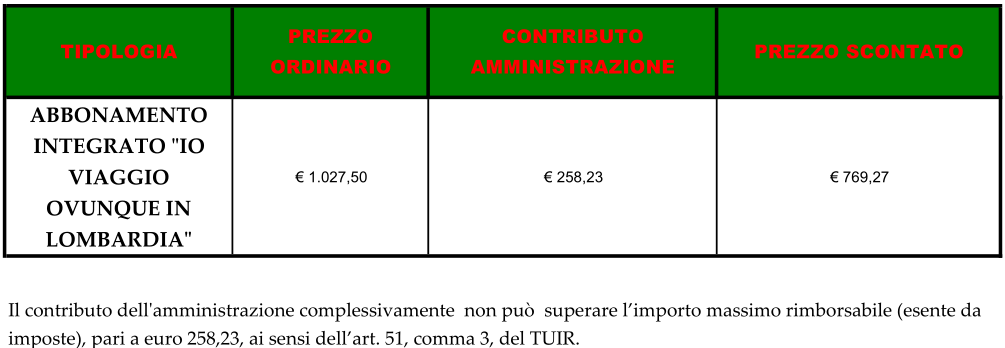 ABBONAMENTI  TRENORD
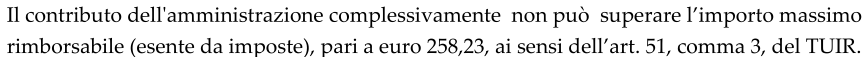 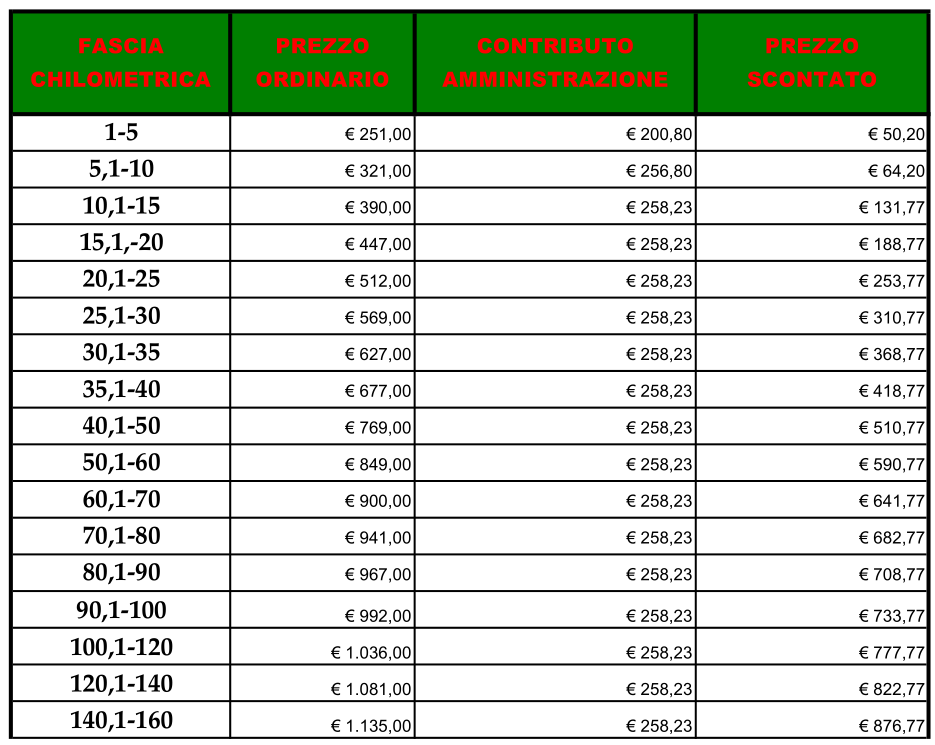 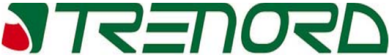 TARIFFE IN VIGORE 
DAL 1 AGOSTO 2015
CON RATEIZZAZIONE IN 12 RATE
II^ CLASSE
ABBONAMENTI  AUTOLINEEIl personale d’Ateneo titolare di abbonamenti ad autolinee non incluse nel sistema tariffario SITAM (ad esempio STAR, ADDA TRASPORTI, ecc.) posso chiedere un rimborso fino a un massimo di 258,23 euro all'anno.Nel caso di abbonamento annuale, l'Ateneo rimborsa in busta paga l'intero importo del rimborso nel primo mese utile, recuperandolo poi in 12 rate mensili, trattenute sempre in busta paga.  Richiesta del rimborsoPer ottenere il rimborso, è necessario prima inviare documento PDF l'apposito modulo all’e-mail indirizzo di posta mobilitadateneo@unimi.it e consegnare poi all’Ufficio del Mobility Manager d'Ateneo (via Sant'Antonio 12 - piano terra) i documenti specificati nel modulo a seconda della tipologia di abbonamento.Se l'autolinea utilizzata non emette abbonamenti annuali, è possibile ottenere il rimborso degli abbonamenti mensili o settimanali. In questo la richiesta va presentata ogni tre mesi.
INTERVENTI  PROGRAMMATICI
per il personale e gli studenti


       MOBILITA’ COLLETTIVA

      Nuovi accordi agevolativi secondo condizioni più favorevoli rispetto al costo di mercato (*)


      accordi per riduzioni tariffarie/scontistica con i vettori della rete ferroviaria 
    TRENITALIA  in corso di definizione (**)
subordinatamente alla definizione di un accordo mirato alla scontistica riconosciuta all’Ateneo per i viaggi di   lavoro effettuati da parte del proprio personale (docente e t.a.),
con riconoscimento di agevolazioni individuali per acquisti effettuati direttamente a titolo «privato»

       ITALO, in fase di trattativa


(*) accordi definiti in collaborazione con il Coordinamento Nazionale dei Mobility Manager delle Università costituito nell’ambito della RUS,
pertanto analoghi per tutti gli Atenei aderenti al Coordinamento stesso.
(**) i cui contenuti sono stati esaminati sotto il profilo tecnico-legale in collaborazione con la Direzione Legale e Centrale Acquisti dell’Ateneo.
NUOVI  INTERVENTI   IN  CORSO                                                                                                               ACCORDIl'Ateneo supporta forme innovative ed ecologiche di trasporto, con l'obiettivo di sviluppare una mobilità del proprio personale sempre più sostenibile a livello ambientale e finalizzata al contenimento del consumo energetico, attraverso convenzioni agevolative senza oneri a carico del B.U.> con  aziende produttrici (sconti direttamente riconosciuti al personale ed agli studenti) • di biciclette anche a pedalata assistita;  • cargobike (c.. «bici da lavoro» anche elettriche, dotate di appositi cassoni attrezzati anche chiusi/impermeabilizzati/imbottiti per trasporto di bambini, animali, piccoli carichi); • «personal movers» («streetboard»: hovereboard, monoruota, micro scooter, mini bighe,…) ; > con posteggi e garage (sconti direttamente riconosciuti al personale)dentro/fuori l’Area «C» (in prossimità delle  principali direttrici urbane di transito verso le strutture universitarie), al fine di contenere l’uso del veicolo privato limitatamente alle tratte non agevolmente servite da mezzi pubblici).
INTERVENTI  PROGRAMMATICI
(in fase propositiva)
                                    
	MOBILITA’ COLLETTIVA

       Estensione degli accordi per la «mobilità aziendale» riferita al TPL attualmente vigenti

per il riconoscimento di condizioni agevolative inerenti agli abbonamenti annuali per il Trasporto Pubblico Locale rivolte a soggetti della platea universitaria attualmente esclusi da benefici esistenti (per la mancata possibilità di utilizzo delle agevolazioni economiche in base all’età anagrafica riconosciute dai vettori, per non attribuibilità di contribuzioni economiche a carico dell’Ateneo, per esclusione dalle convenzioni agevolative esistenti,….) 
con particolare attenzione alla concreta sostenibilità operativa del progetto ed all’individuazione delle più opportune modalità gestionali
(senza oneri economici da parte dell’Ateneo).
INTERVENTI  PROGRAMMATICI
(in fase ideativa)

NUOVI accordi per la «mobilità aziendale» riferita al TPL
          ricerca ed individuazione di modalità d’intervento condivise da parte di
per il riconoscimento di condizioni agevolative inerenti agli abbonamenti annuali per il Trasporto Pubblico Locale rivolte a dipendenti e studenti che tengano conto delle future esigenze territoriali e logistiche imposte da una valutazione «urbana» della c.d. «città metropolitana»,

per analisi di studio circa il contenimento, la riduzione o la rimodulazione delle tariffazioni attualmente definite dagli ambiti di differente tariffazione (urbana, area piccola, area media, area grande, interurbana) 
con la finalità di concorrere ai criteri di competitività attrattiva da parte dell’Ateneo rispetto ad altre realtà universitarie .

            SI EVIDENZIA
come più volte espresso nel corso di numerosi dibattiti e convegni, che una mobilità «scomoda» o comunque difficoltosa per raggiungere le sedi studio, è spesso causa di una scarsa/rallentata frequenza alle lezioni e che questo aspetto ha rilevanza «prodromica» nei confronti dell’abbandono del percorso universitario. Per definire l’»attrattività» nella scelta del corso di studi e mantenere la «fidelizzazione» è quindi indispensabile garantire anche una mobilità «friendly» nei confronti degli utilizzatori
QUESTIONARIO MOBILITA’ SOSTENIBILEnegli Atenei italiani
Nel 2016 il Coordinamento Naz.le dei M.M., ha proposto, progettato, elaborato e  realizzato, in forma collaborativa attraverso la condivisione ed il contributo partecipativo di tutti gli Atenei aderenti, una
indagine nazionale sulla mobilità sostenibile negli Atenei italiani 

attraverso un questionario on-line,
somministrato anche presso l’Università degli Studi di Milano, dal 16 al 31 ottobre, a tutte le componenti universitarie,
 contemporaneamente agli Atenei  partecipanti,
utilizzando il medesimo strumento di rilevazione,
per la raccolta di esiti di rilevazione aggiornati per ciascuna Università,
il confronto, monitoraggio ed analisi di dati uniformi circa le abitudini di mobilità condivisa della popolazione universitaria italiana, 
al fine anche di orientare le politiche di mobility management, specie nell’ottica di una proposizione interattiva con gli Enti pubblici territoriali di riferimento, le Aziende di Trasporto Pubblico Locale, Aziende del Trasporto ferroviario passeggeri, stakeholder della mobilità collettiva e sostenibile, ecc. .

Il Coordinamento scientifico, realizzativo, gestionale e di analisi dei dati a livello nazionale è stato effettuato dal M.M. Università di Milano-Bicocca.
Per ciascun Ateneo è stato è possibile acquisire i dati inerenti alla propria realtà, per successive elaborazioni e correlate finalità di utilizzo.
INTERVENTI PROGRAMMATICI
MOBILITA’ CONDIVISA        
     Nuovi accordi agevolativi secondo condizioni più favorevoli rispetto al costo di mercato
     car sharing, prioritariamente finalizzate all’incentivo dell’uso di auto elettriche /scooter elettrici

         MOBILITA’ CICLABILE
Censimento e monitoraggio della flotta di biciclette a disposizione dell’Amministrazione centrale e strutture dipartimentali, attribuita alcuni anni or sono in comodato d’uso da parte del Comune di Milano,
con scopi di razionalizzazione delle attribuzioni; monitoraggio dell’uso; incentivazione all’utilizzo.


Campagna di SENSIBILIZZAZIONE CIVICA E SOCIALE
studio di fattibilità per eventuale riserva di posti-auto in via preferenziale (non vincolante), presso le strutture di Ateneo dotate di posteggi,  per condizioni specifiche di «fragilità» del personale 
      (donne in gravidanza; soggetti con documentati esiti post-traumatici anche momentanei
      correlati a difficoltà motorie; persone sottoposte a certificate cure/terapie 
      parzialmente invalidanti;….),  
      in sovrannumero rispetto ai posti riservati per i disabili,  già disciplinati .
CONTATTI di Ateneo per la MOBILITA’
Via S. Antonio 10/12 (Palazzo Greppi)- 20122 MILANO



MATTEA GELPI

Mobility Manager

tel. 02  503 12751

mattea.gelpi@unimi.it





ANDREA CERINI

Tel. 02  503 12107

andrea.cerini@unimi.it





SITO DI ATENEO:

Home page- Personale-Servizi per il Personale – Mobilità Sostenibile

(http://www.unimi.it/personale/mobility/1237.htm)


mobilitadateneo@unimi.it




Grazie   !